WEEKLY CALENDAR
TUESDAY
SUNDAY
WEDNESDAY
THURSDAY
SATURDAY
FRIDAY
MONDAY
MORNING
AFTERNOON
EVENING
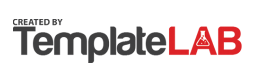